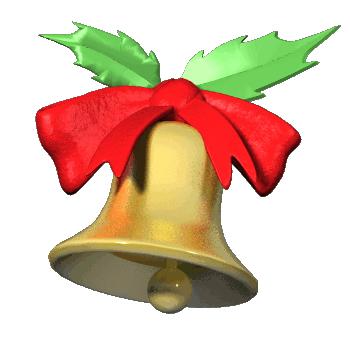 Моей первой учительнице
посвящается …
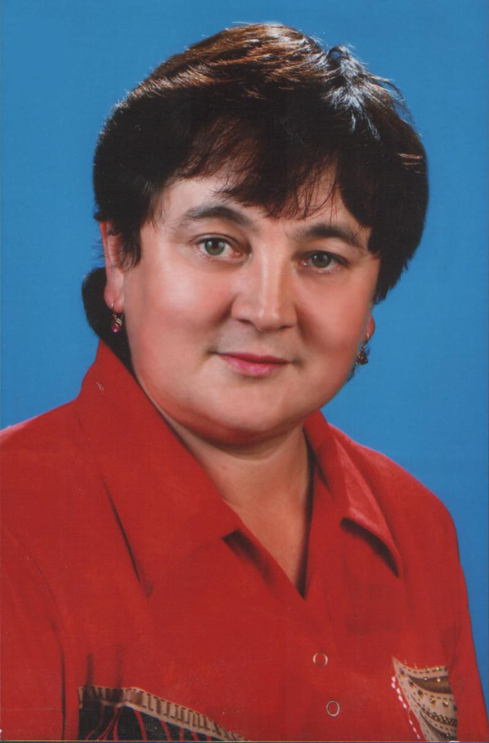 Амирова 
Филиса
Фаритовна
учитель начальных классов
МБОУ СОШ с. Новокулево
Нуримановского района
Первый раз в первый класс
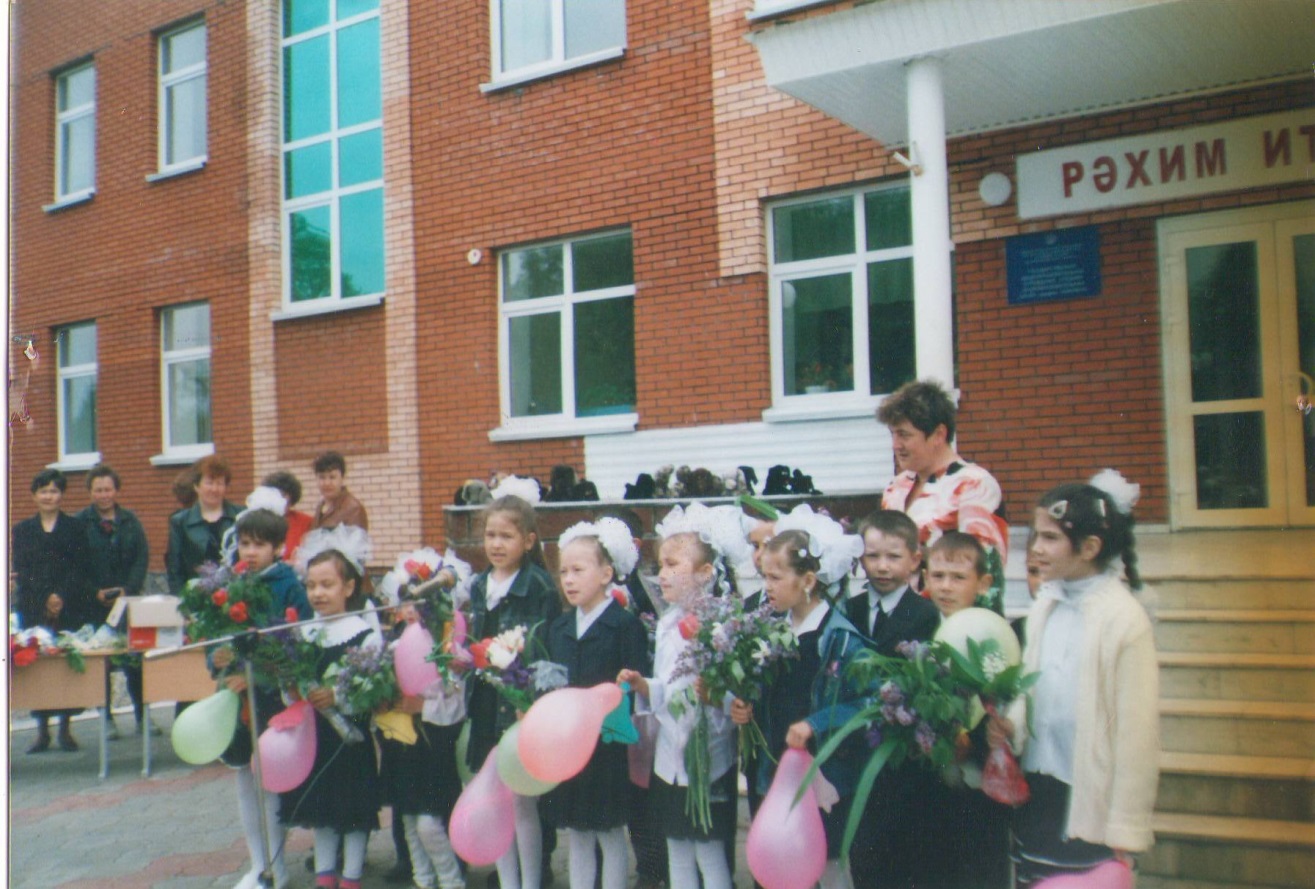 Все листья покраснели,
 И радуют всех нас:
 Приходят дети в школу
 Сегодня – в первый класс!
1 сентября 2009 года 
мы поступили в первый класс
МБОУ СОШ с. Новокулево
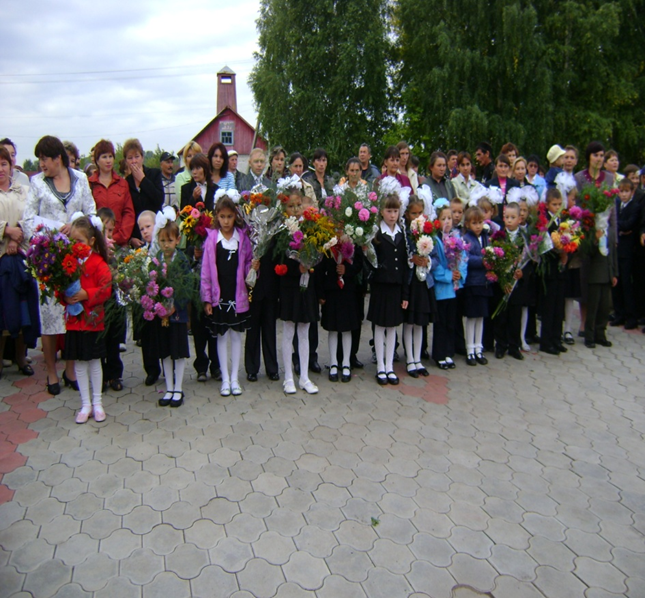 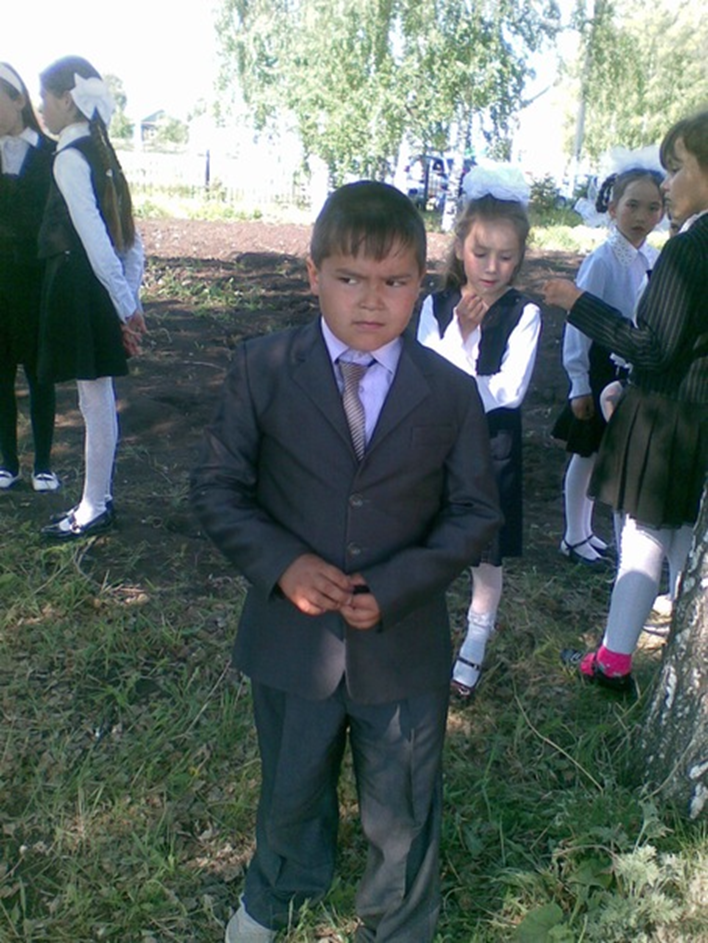 Кто поможет нам  узнать, 
Как вычитать и умножать? 
Где зимует стрекоза, 
Где у ежика глаза, 
Букву А как написать, 
Как подписывать тетрадь, 
Кто не просто нас учил? 
Душу в нас свою вложил? 
Кто переживал за нас, 
С первого по четвертый класс? 
Кто основы заложил? 
Как детей своих любил? 
Не стесняйтесь, говорите, 
Это… первый наш учитель!
Вы нам руку протянули, 
Наш преодолели страх, 
Мы порог перешагнули 
Со слезами на глазах.
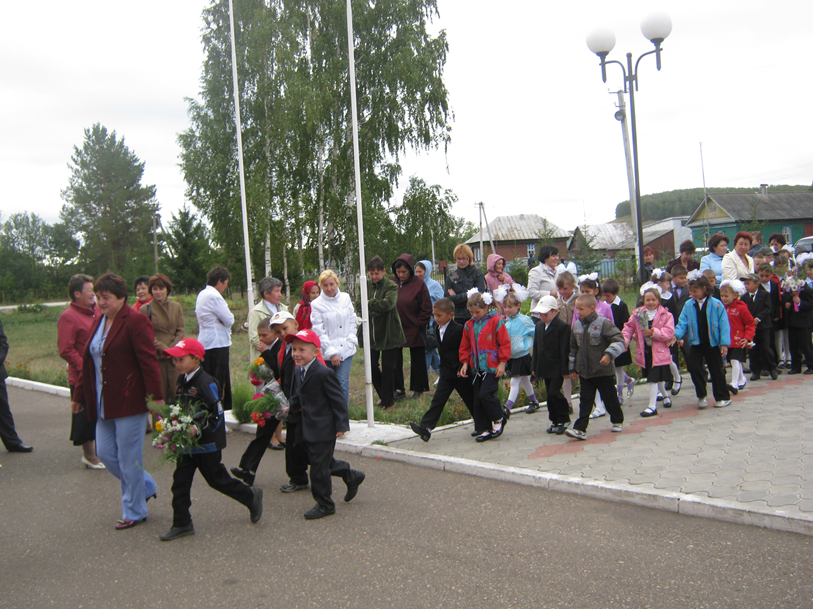 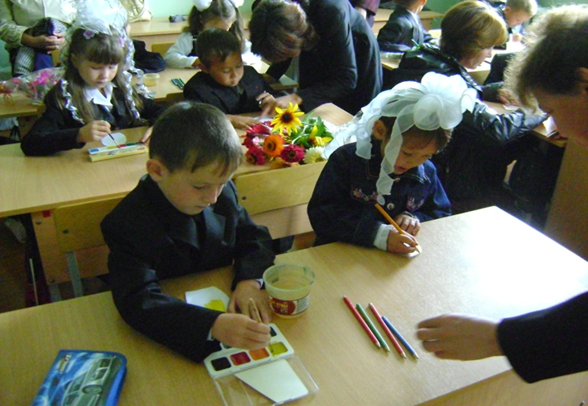 Вы нас учили цифрам и словам,
 Вы нас учили с кляксами сражаться.
 И сто советов по любым делам
 Давала нам, чтоб правды добиваться.
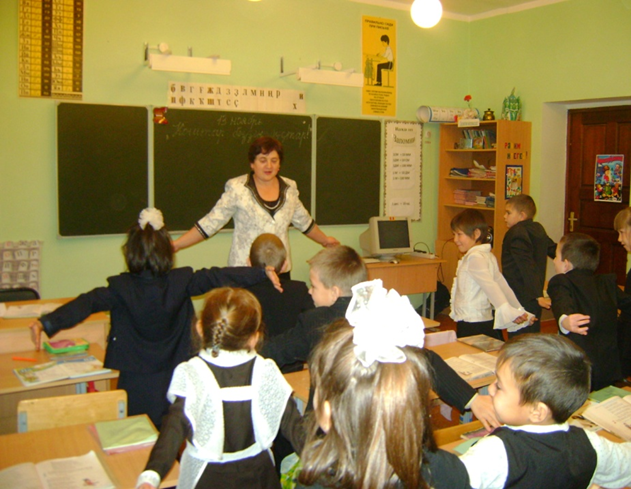 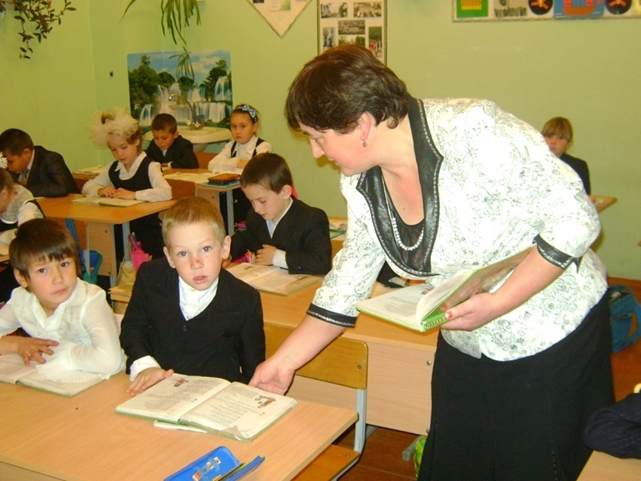 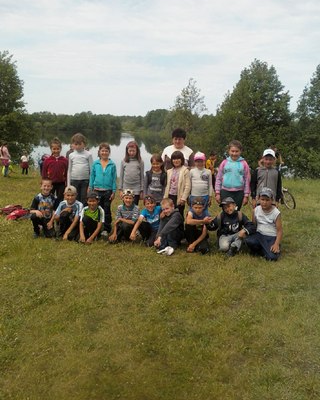 Мы любим совершать
Прогулки, экскурсии
И наш учитель всегда с нами
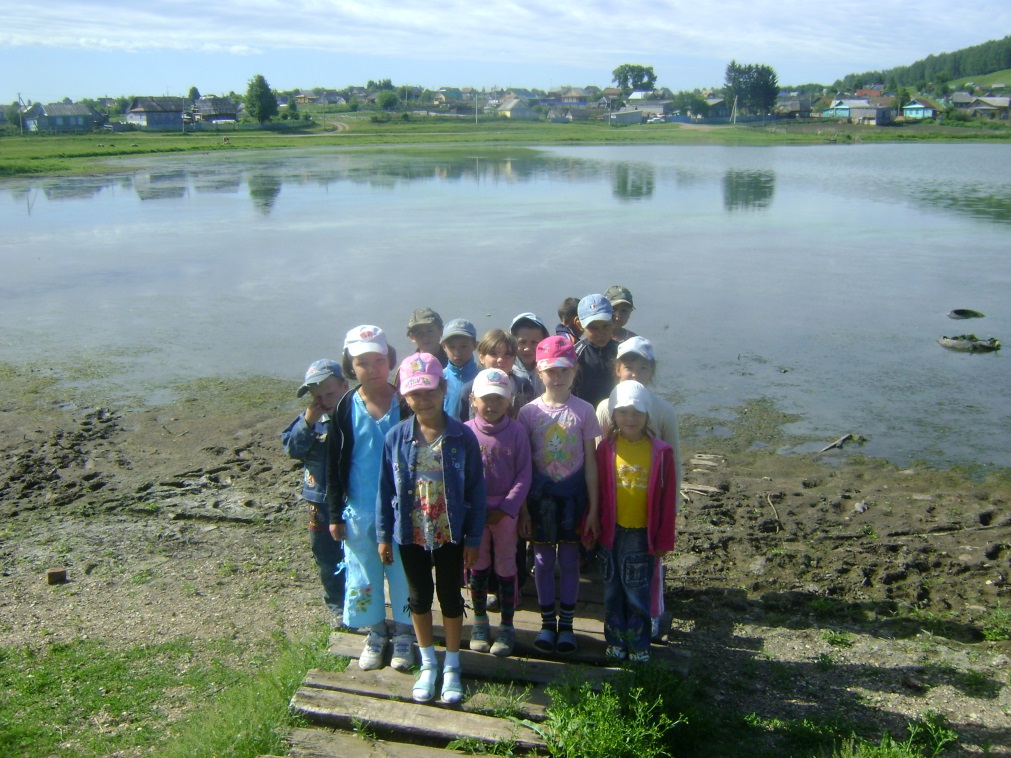 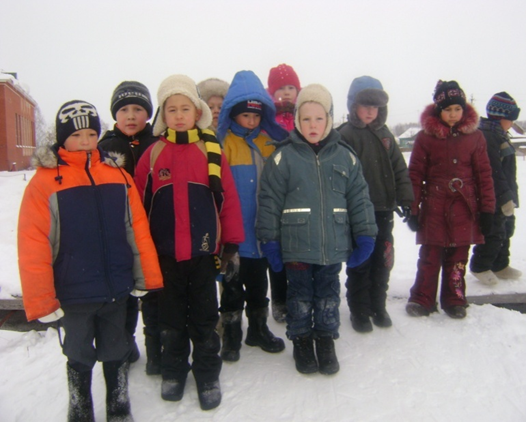 Филиса Фаритовна любит спорт
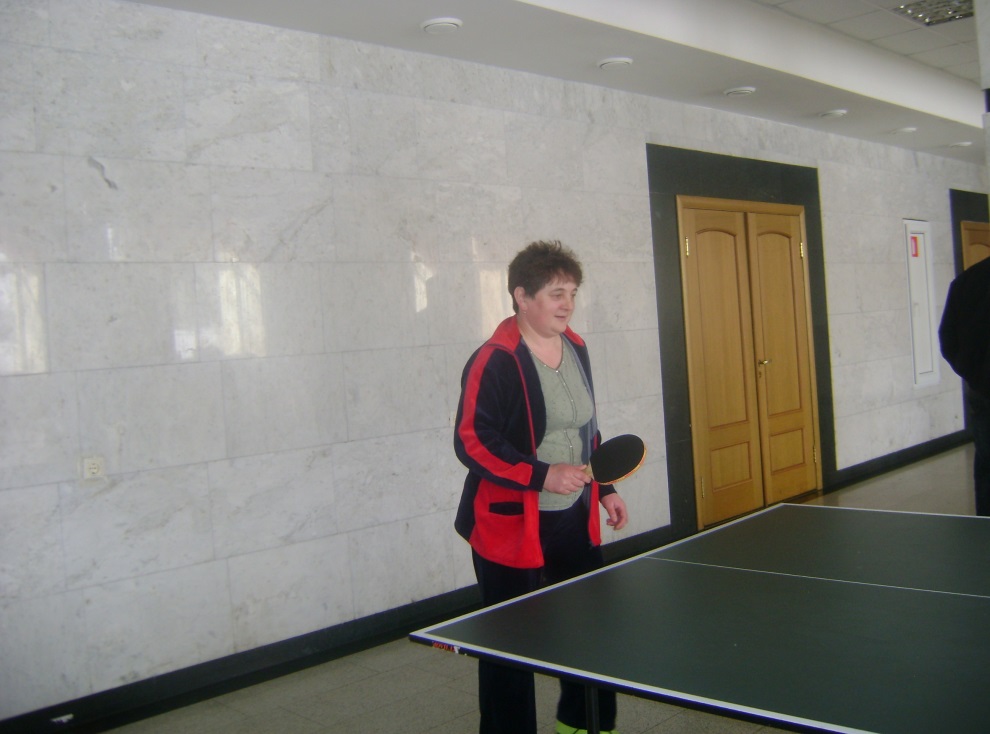 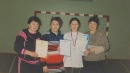 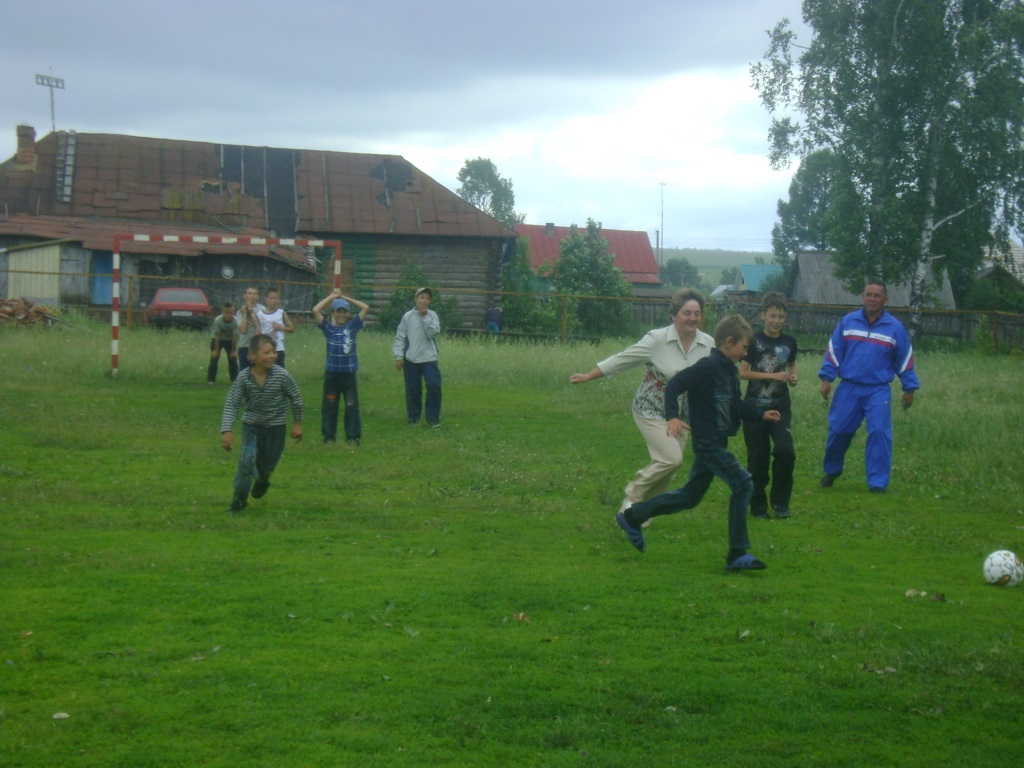 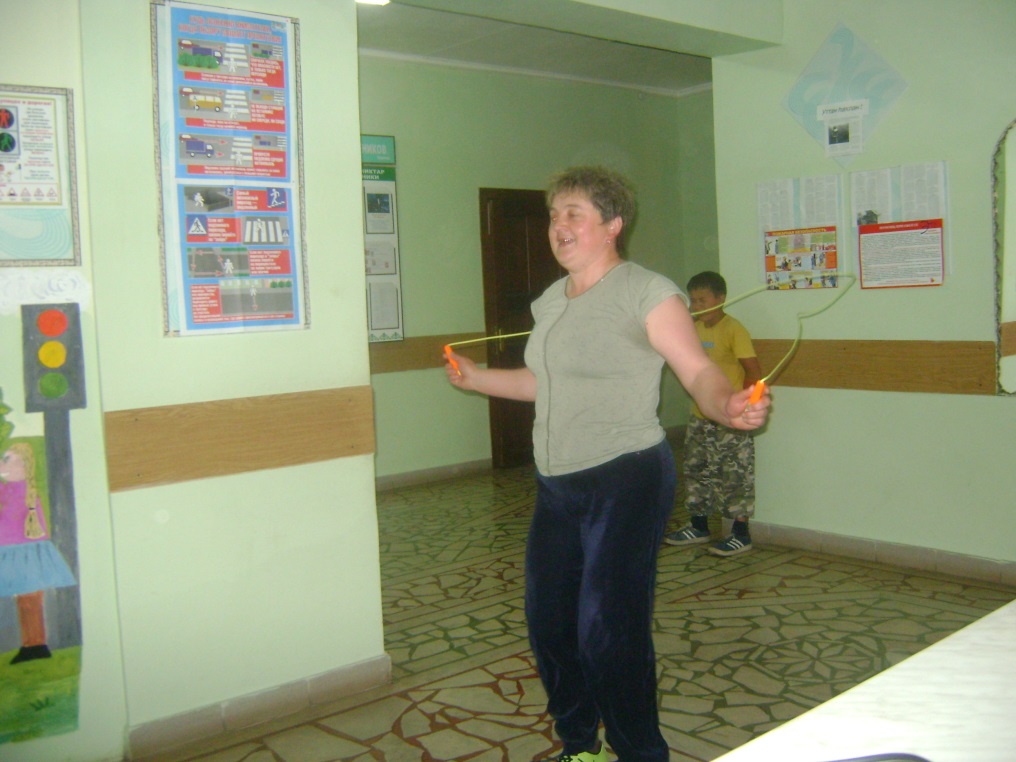 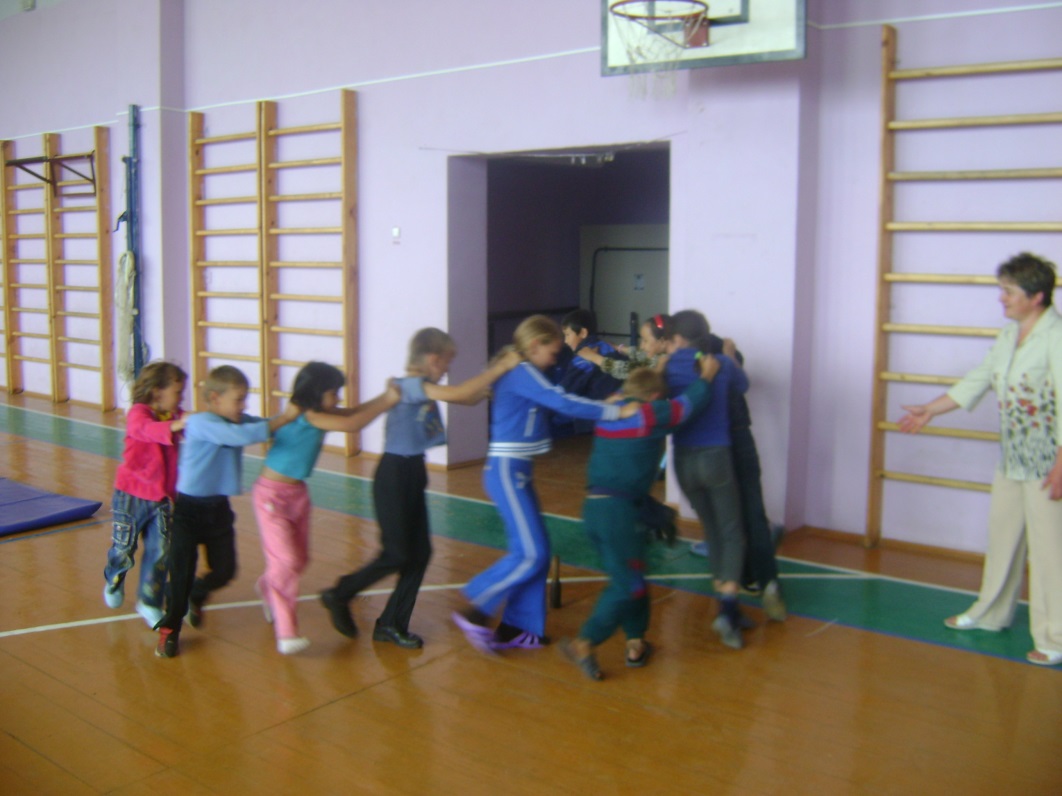 И нас тоже 
приучает к спорту
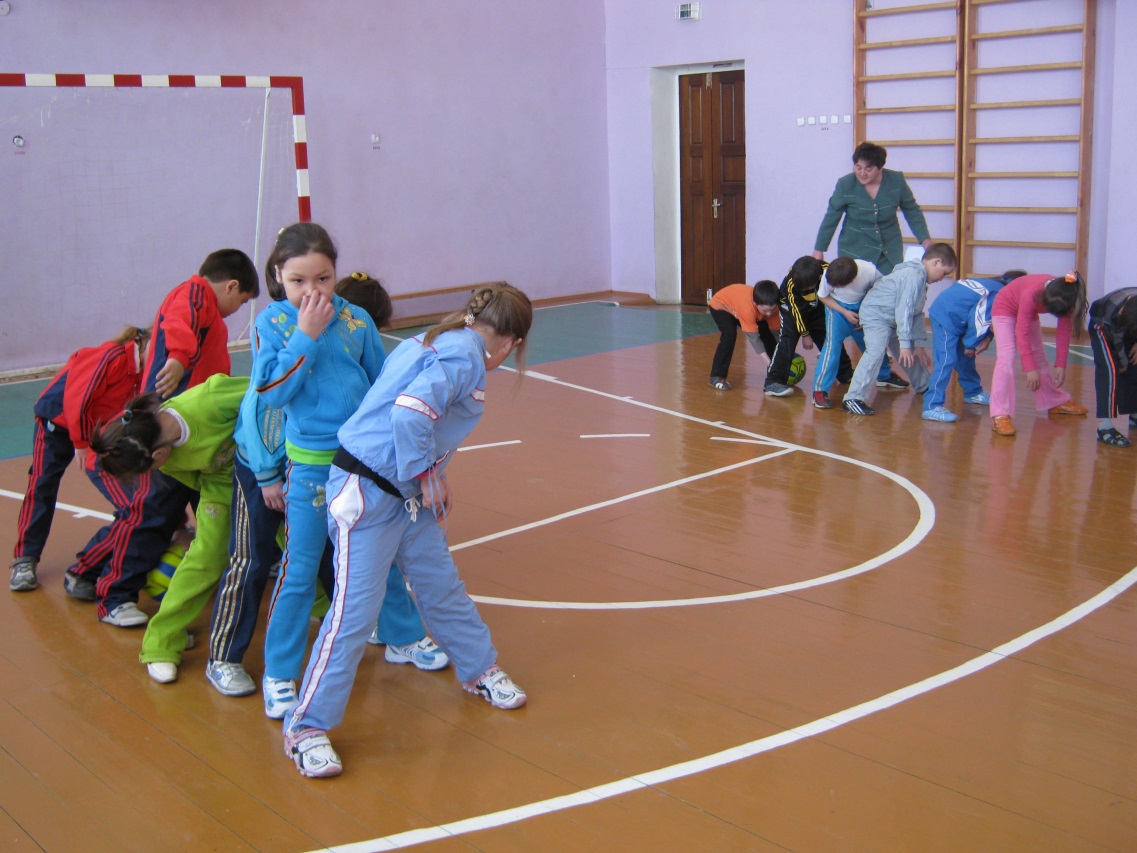 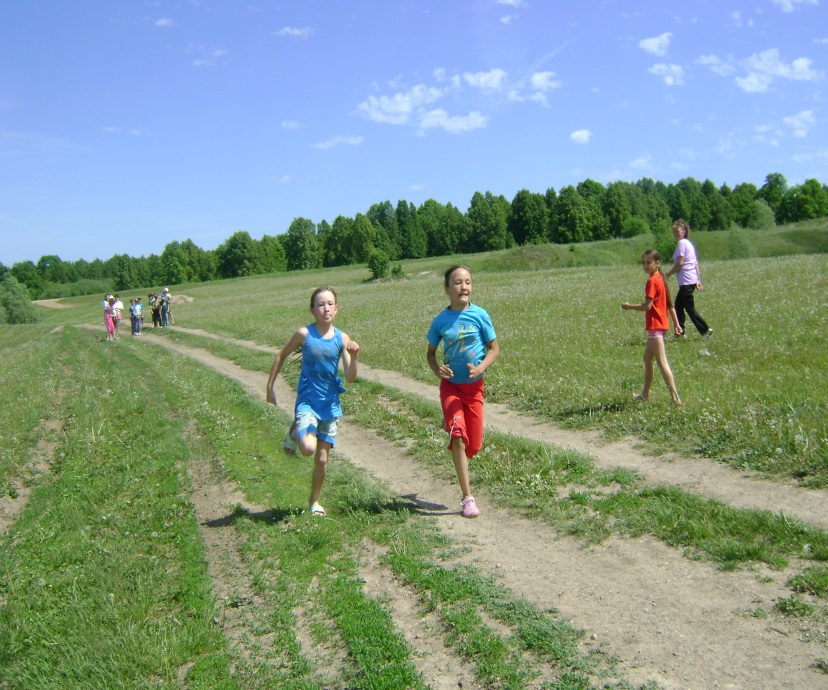 Филиса Фаритовна научила нас
рисовать и мастерить разные поделки
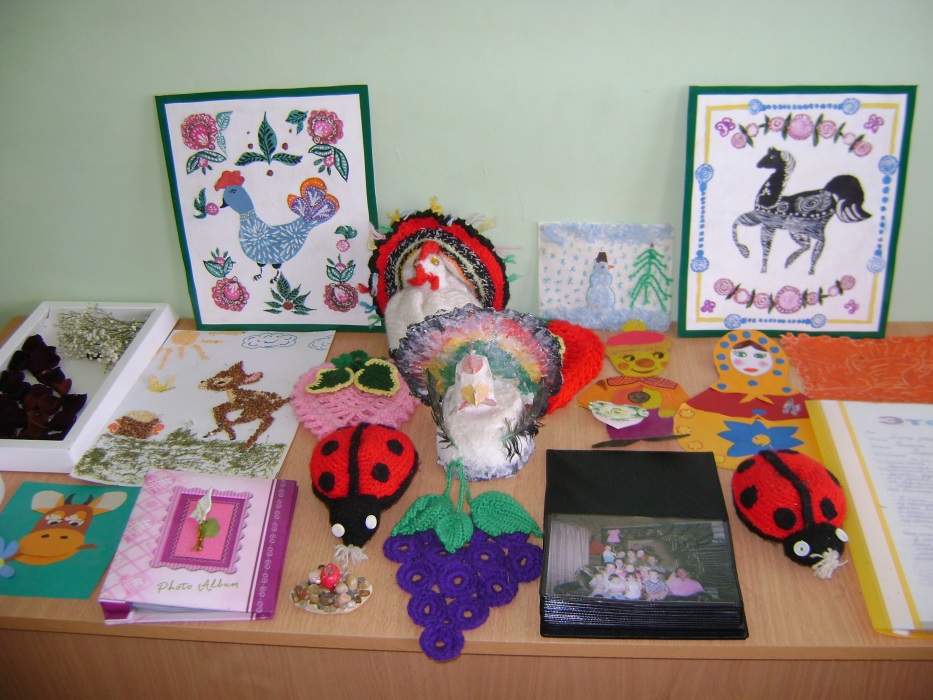 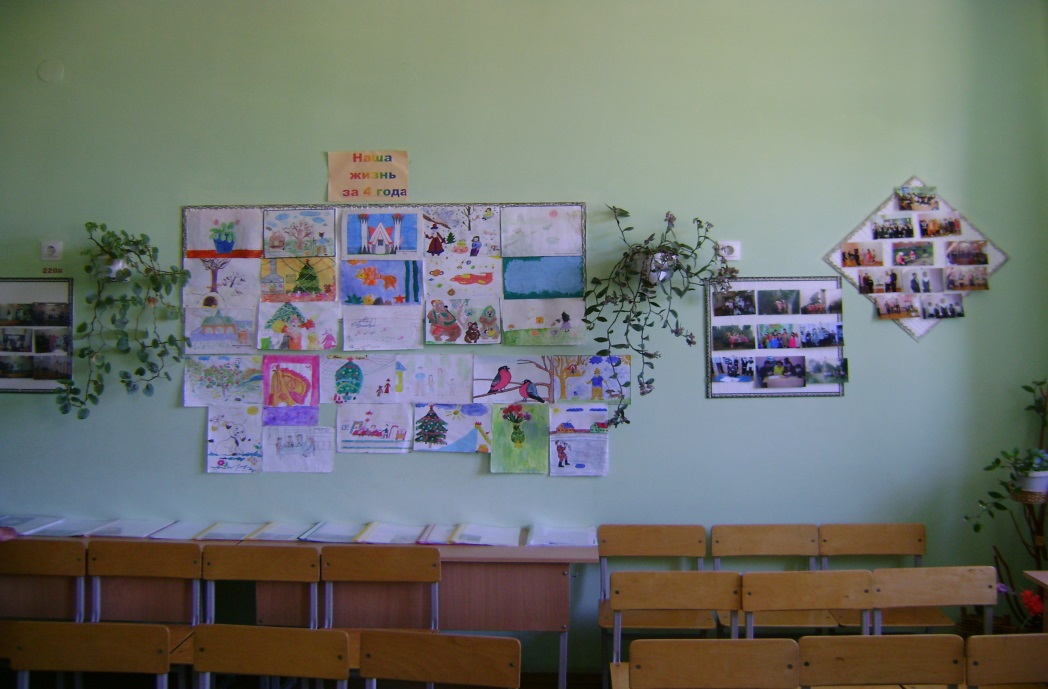 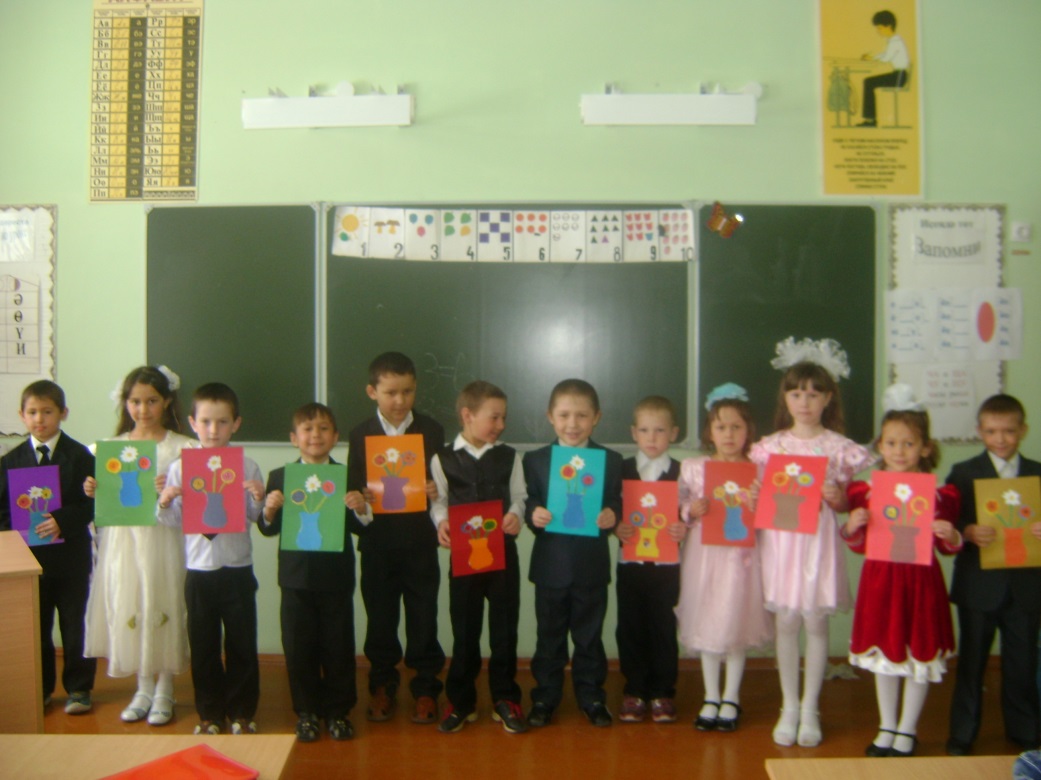 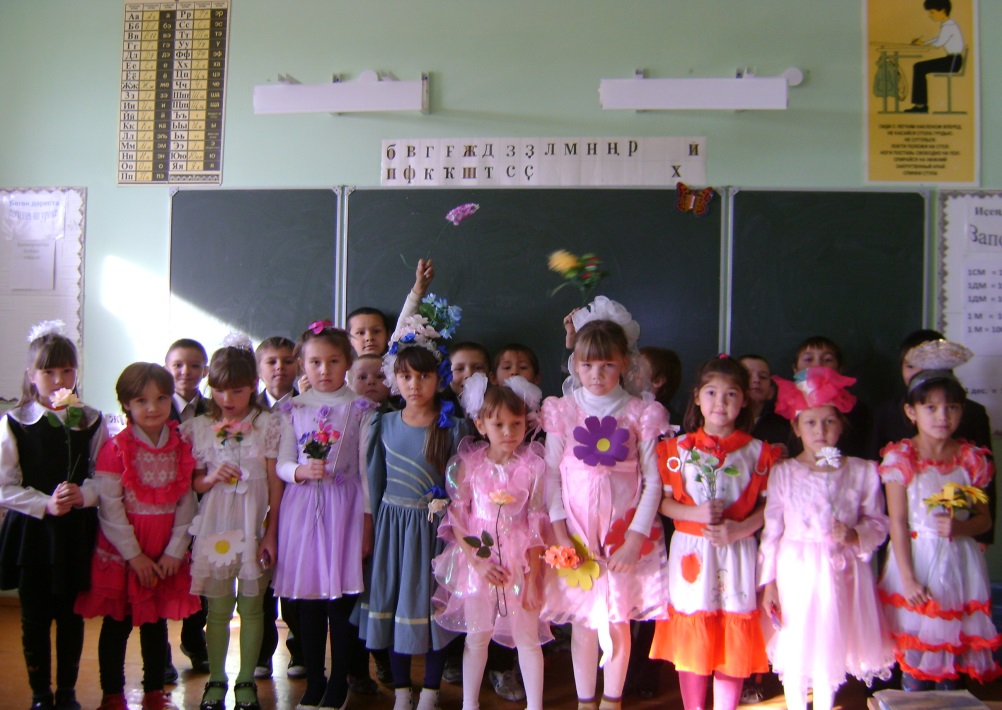 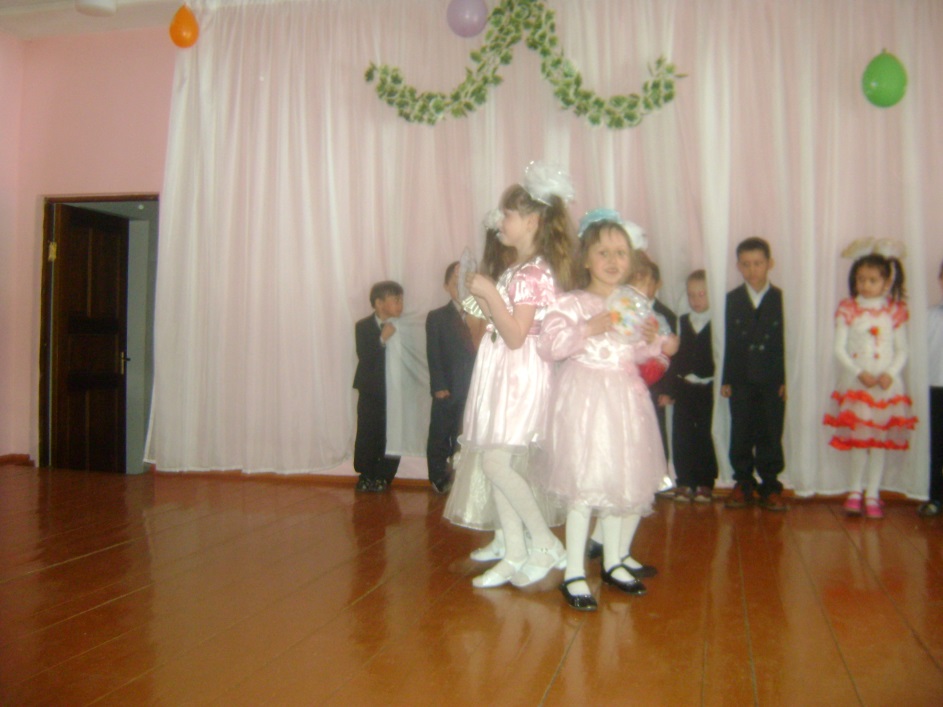 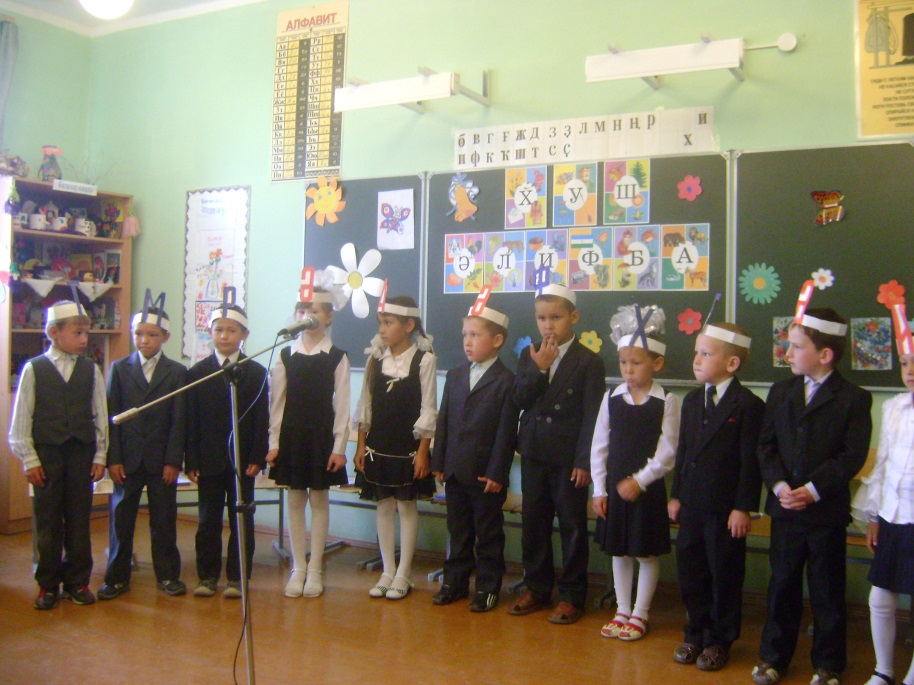 А это наши праздники
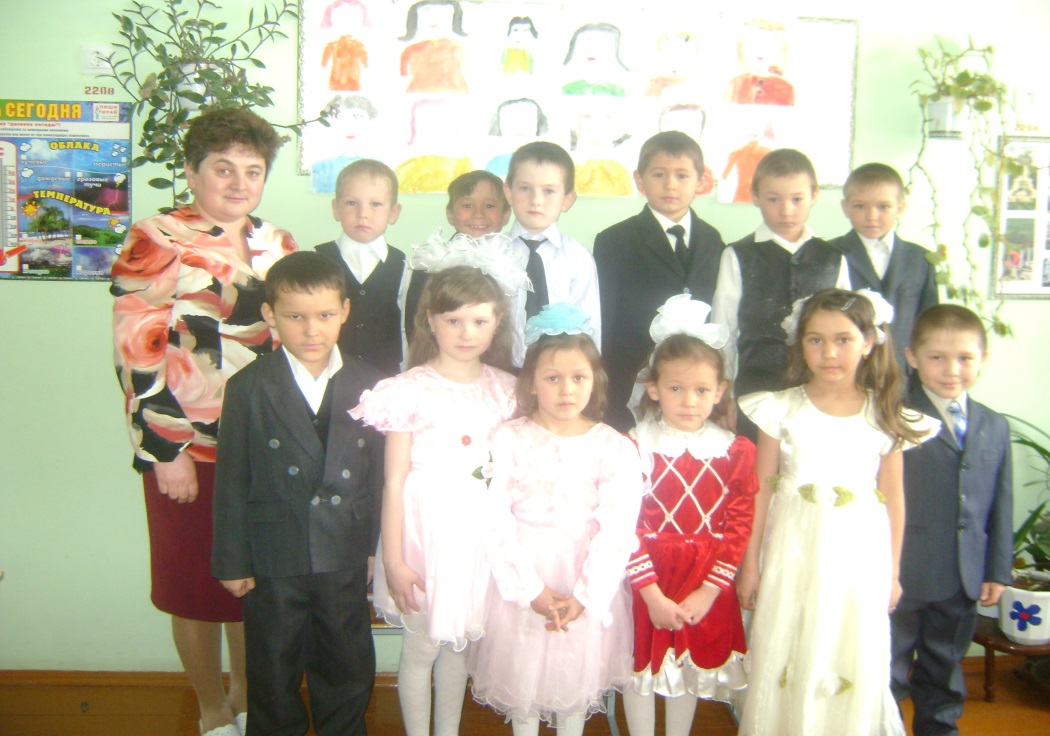 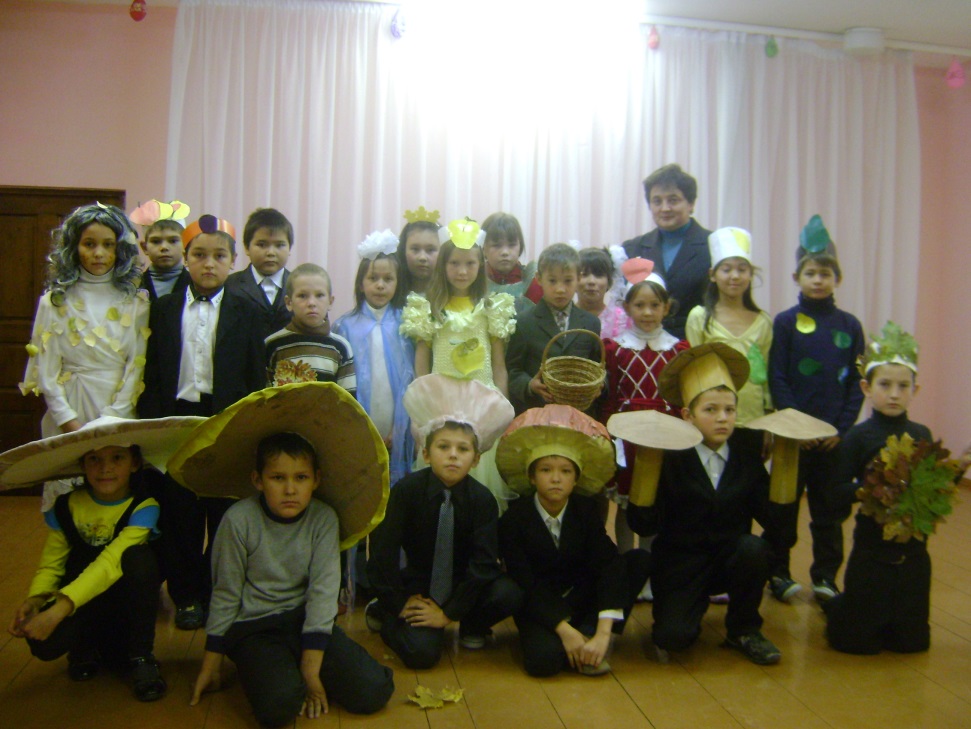 Филиса Фаритовна научила нас
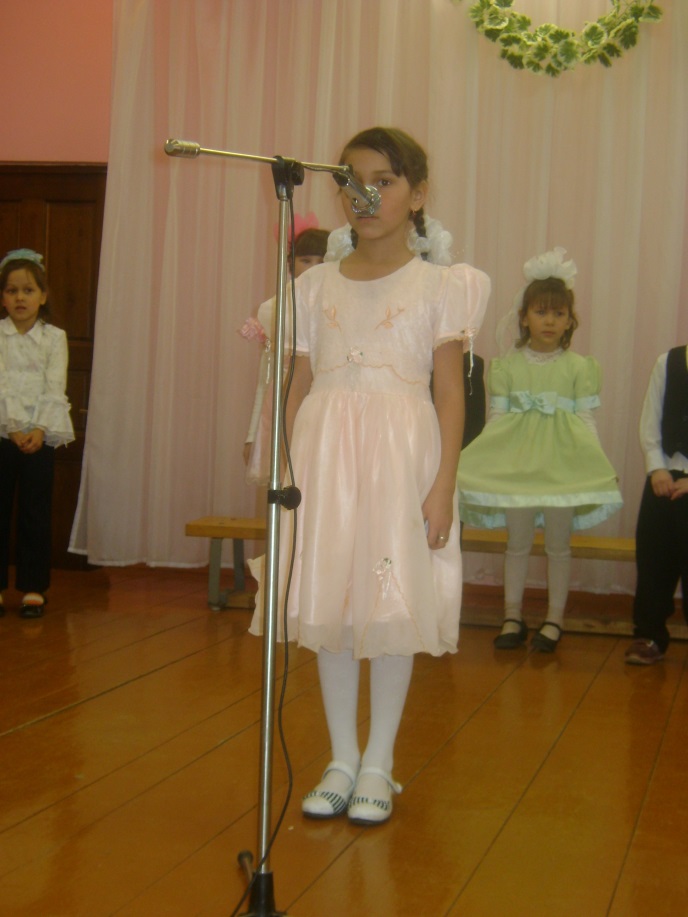 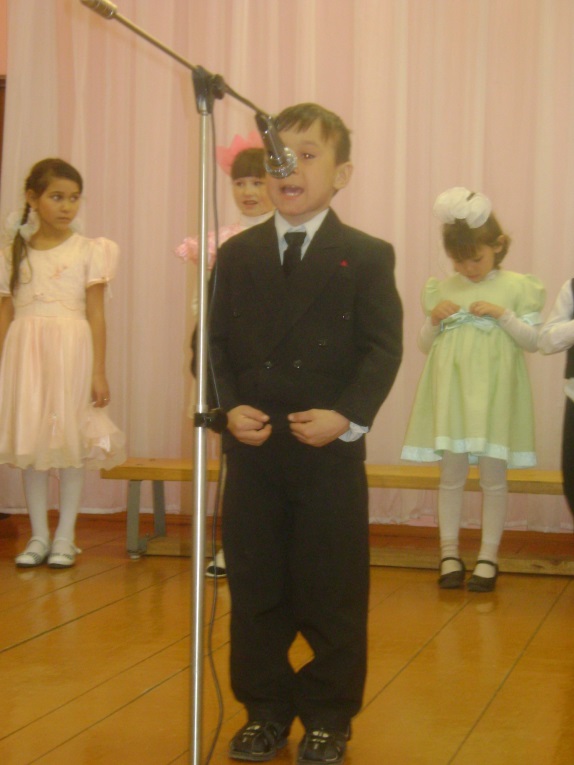 петь
читать стихи
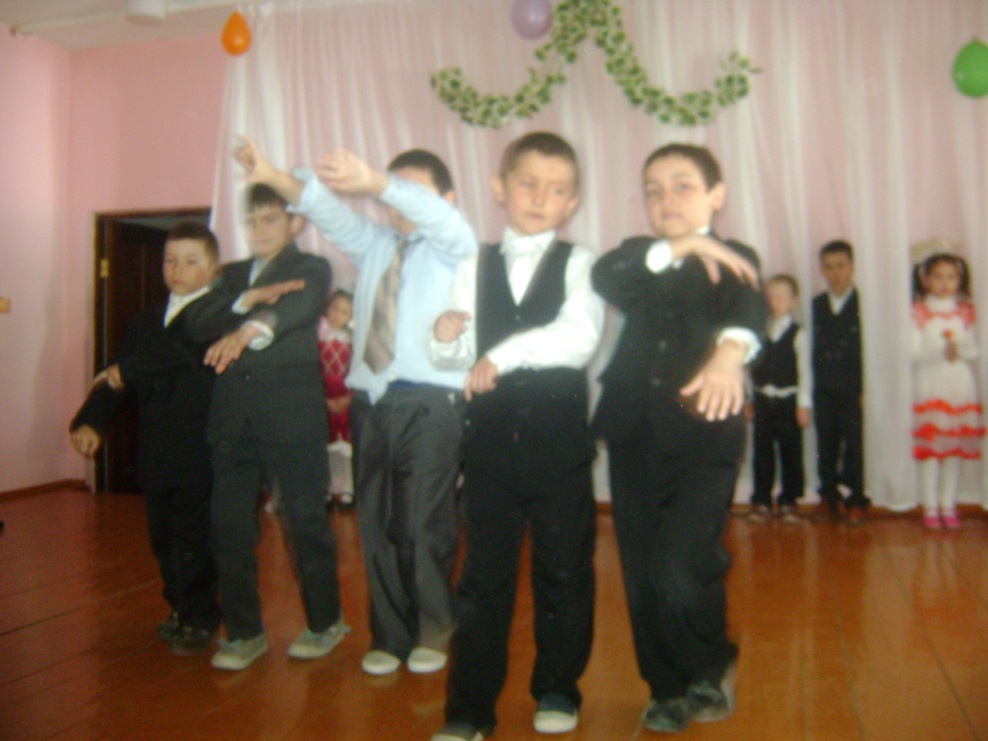 танцевать
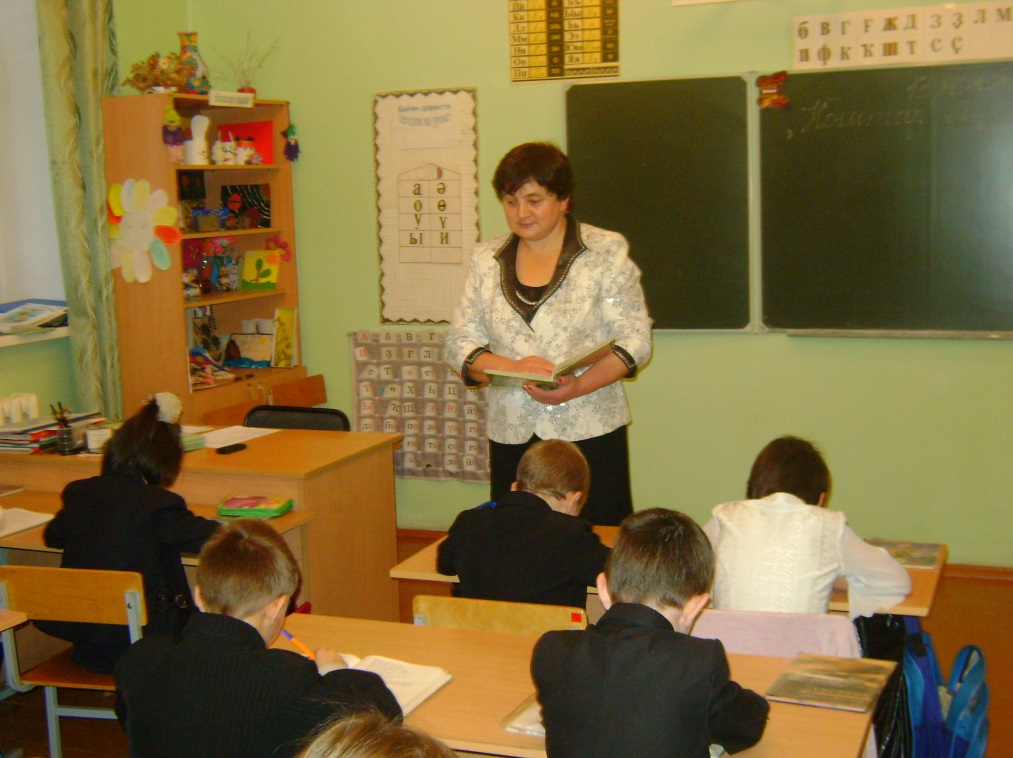 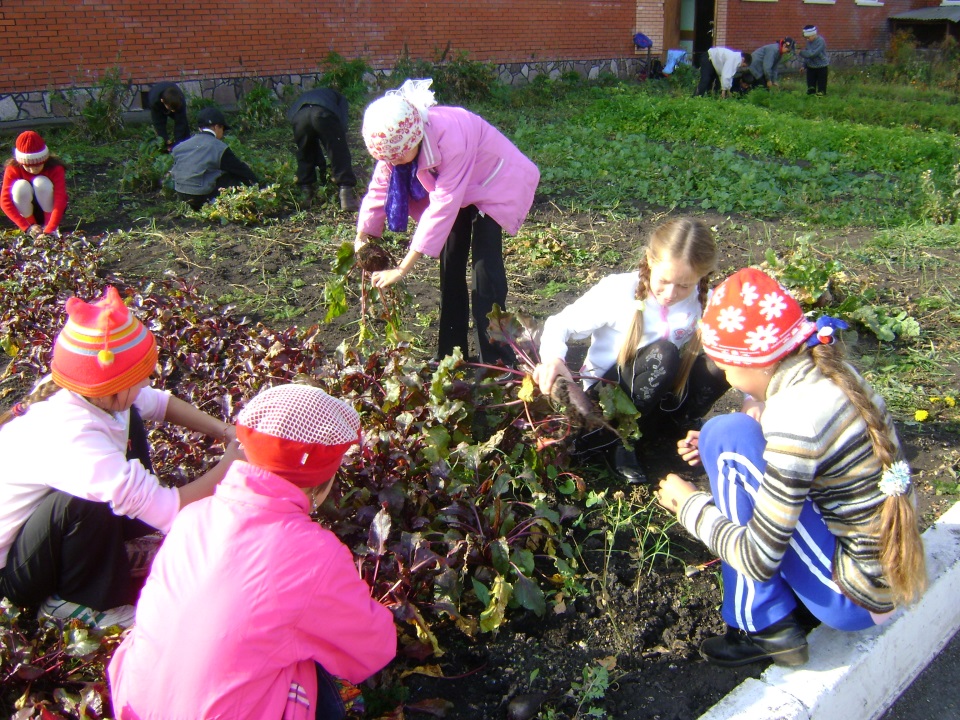 трудиться
учиться
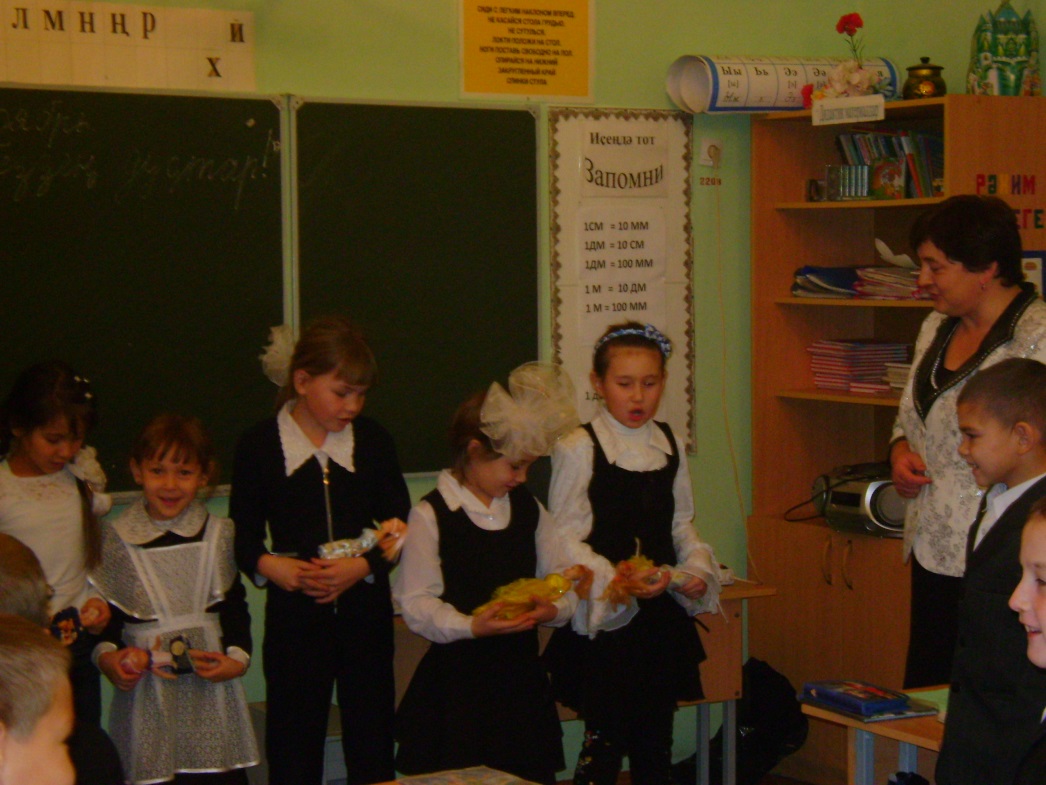 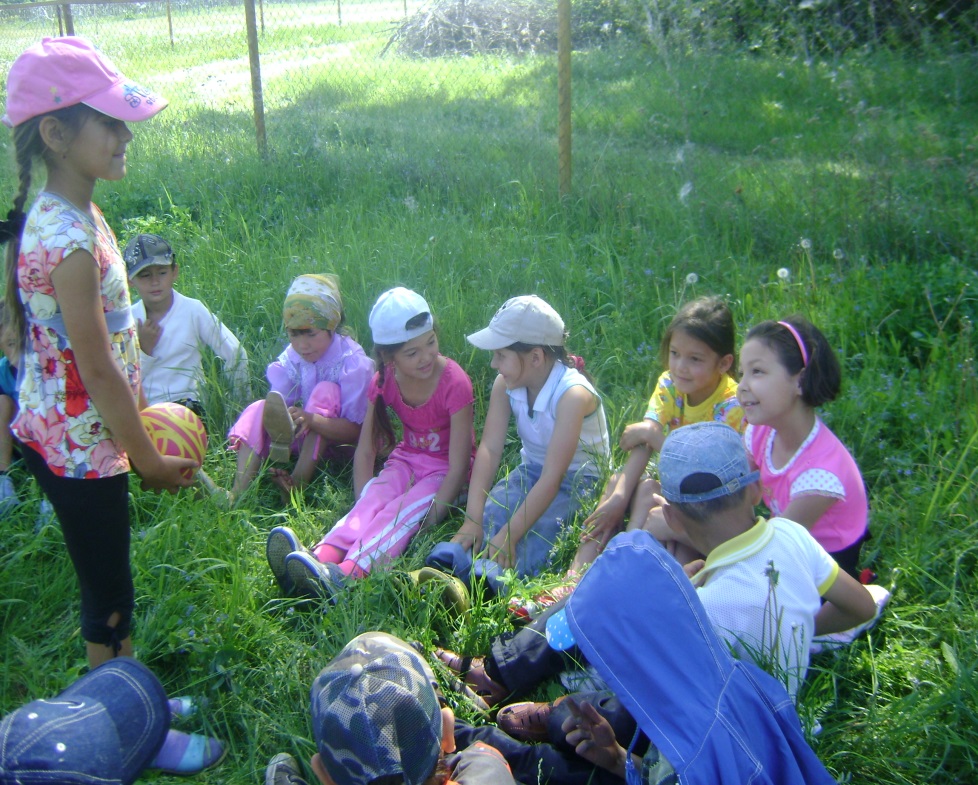 дружить
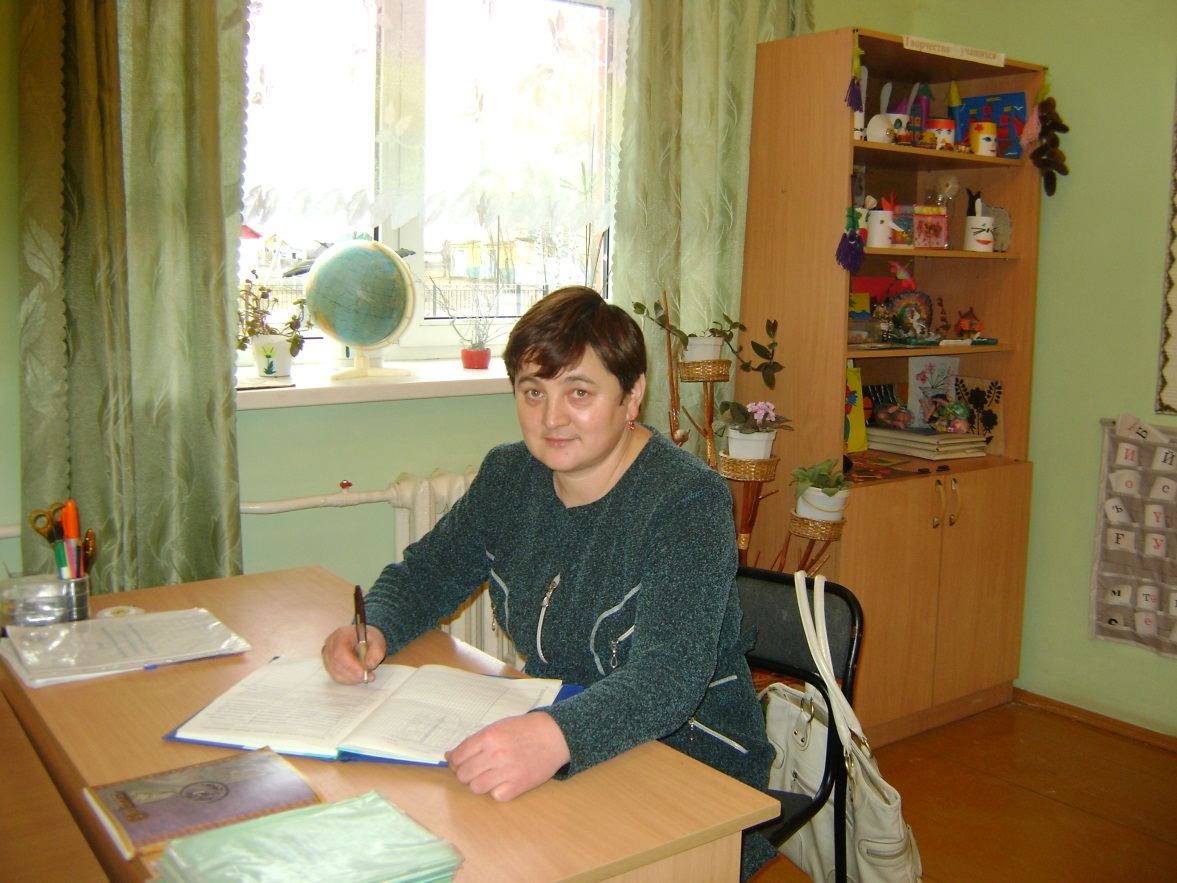 Первая учительница наша,
Как мы благодарны Вам за всё!
И за строчки первые в тетради,
И за материнское тепло.
В памяти останется навечно,
Всё чему учили Вы порой.
Мы сегодня называем Вас сердечно
Самой лучшей, милой, дорогой!
«Мой первый учитель»
Работу выполнил
Ученик 4 класса
МБОУ СОШ с. Новокулево
Нуримановского района
Даутов Данил
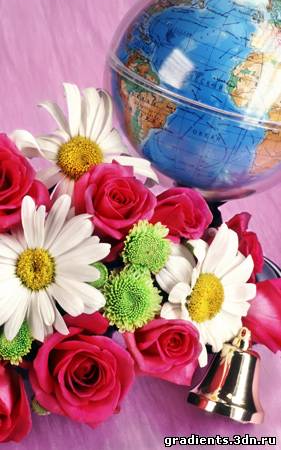 Спасибо 
за
внимание